Cellular Transport
Processes in which nutrients pass through a cell membrane
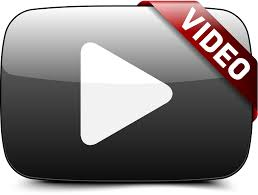 Cellular Transport video
diffusion
Moves substances from areas of high concentration to areas of lower concentration
Passive transport:  requires no energy
Continues until equilibrium is reached
Example:  perfume in air or food coloring in water
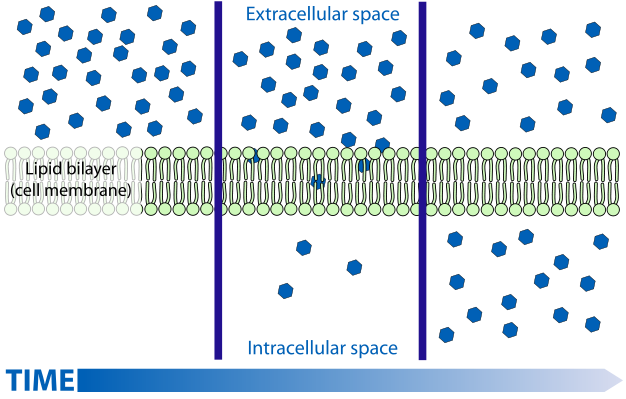 Osmosis
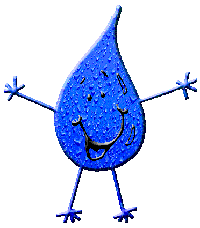 Passive transport
Diffusion of water across a membrane 
Cells are surrounded by water creating equilibrium.  If they weren’t, osmosis would move water out
Example:  water/iodine passing through baggie and turning starch purple
Facilitated Diffusion
Passive transport
Allows larger substances to enter cell with help of transport proteins
Like a drive thru window
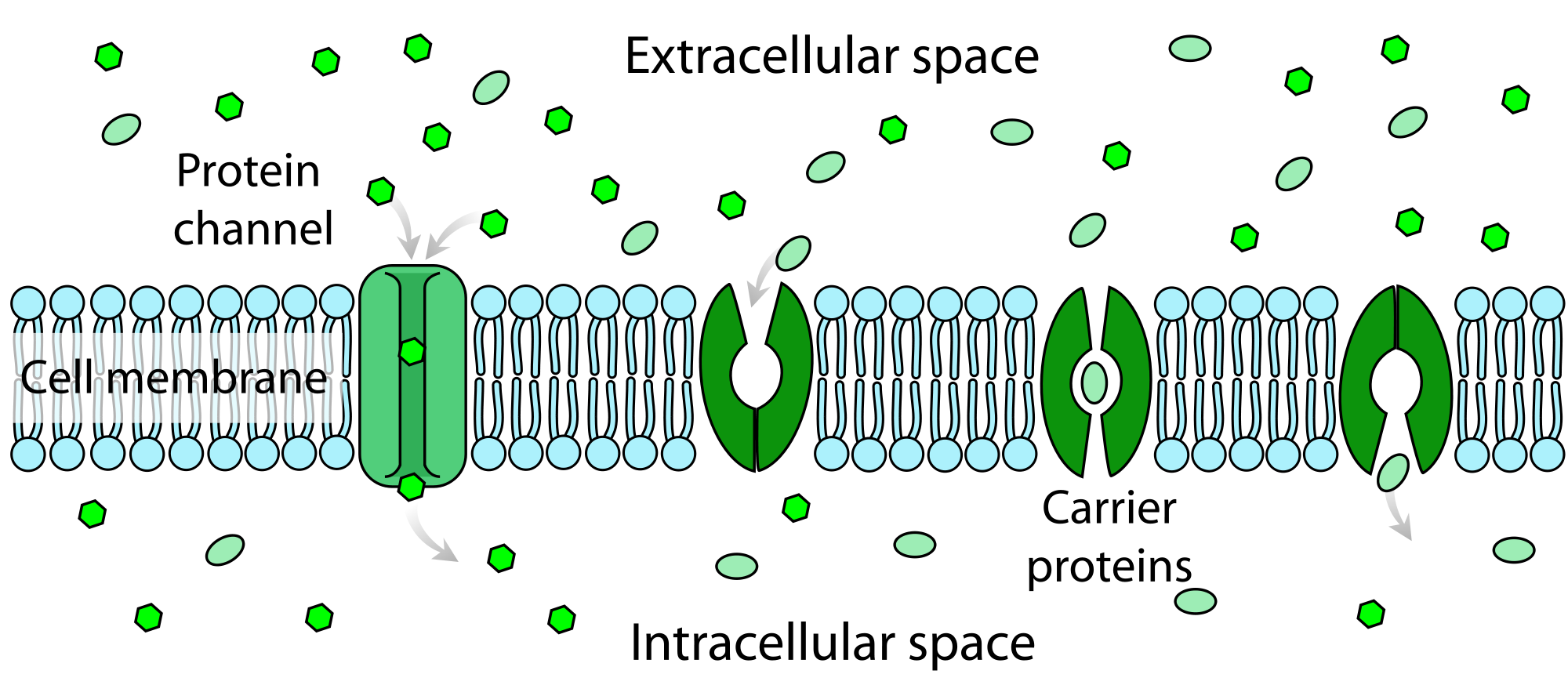 Active Transport
Require ENERGY to move nutrients into cell
Concentration of substance is already greater inside the cell
Like moving into a football stadium as the crowd is leaving
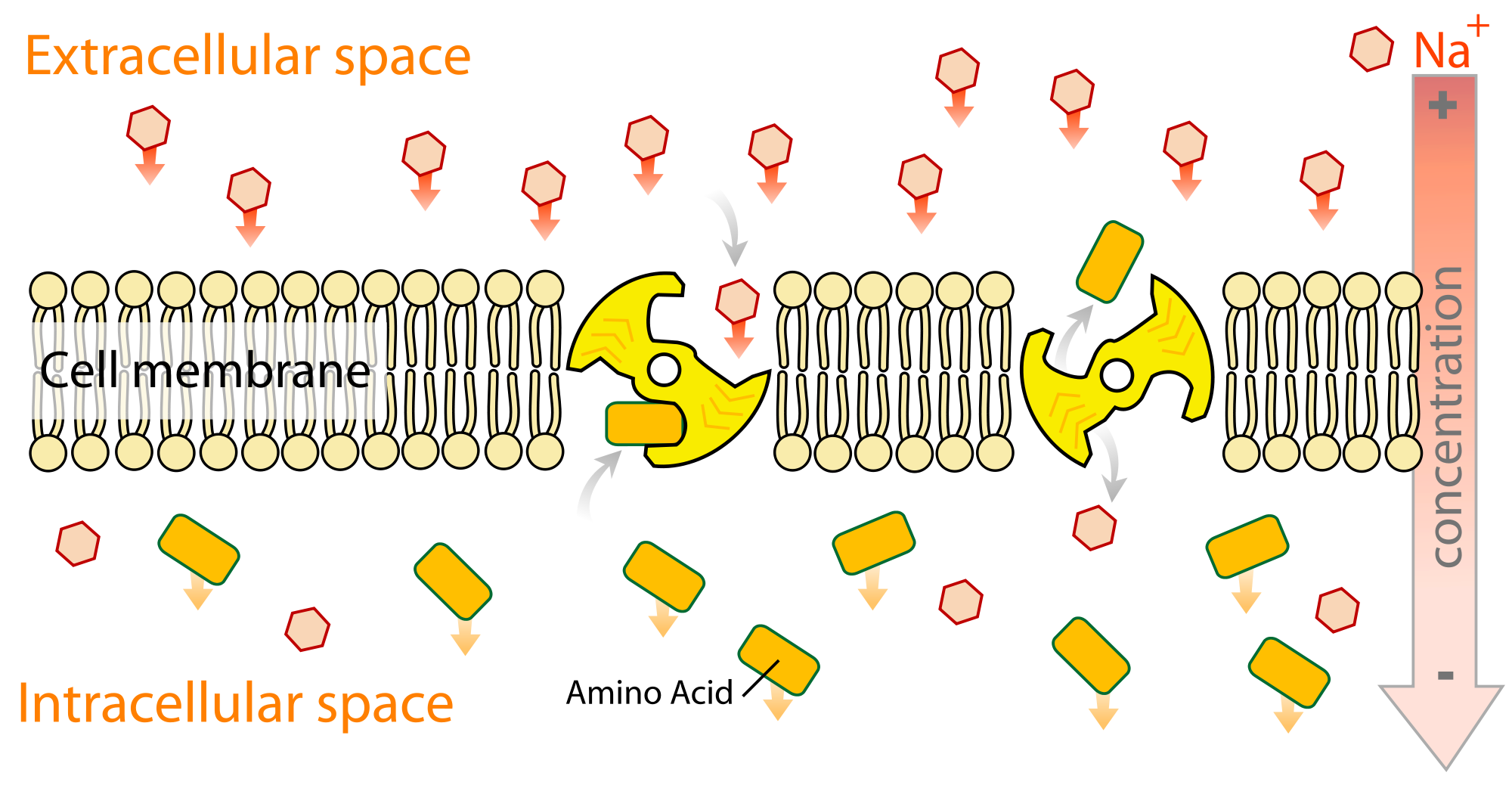 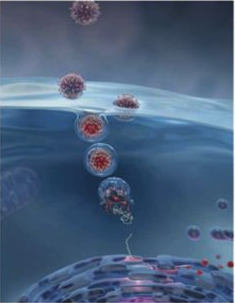 Moving Large particles
Endocytosis:
The cell membrane takes particles into the cell by changing shape and engulfing the particles
Happens when particles are too large to cross the cell membrane
Moving large particles
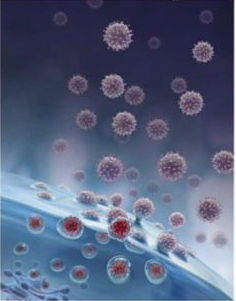 Exocytosis
Allows large particles to leave the cell
The vacuole surrounding the food particles fuses with the cell membrane, forcing the contents out of the cell
Cells need nutrients.  They provide energy and materials needed to build cell structures